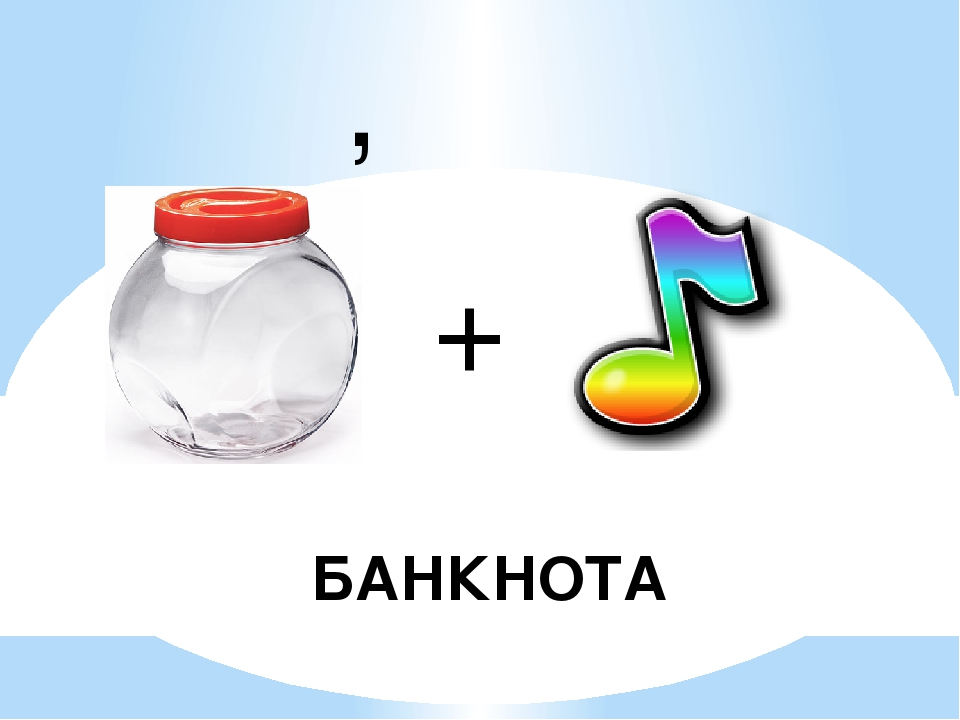 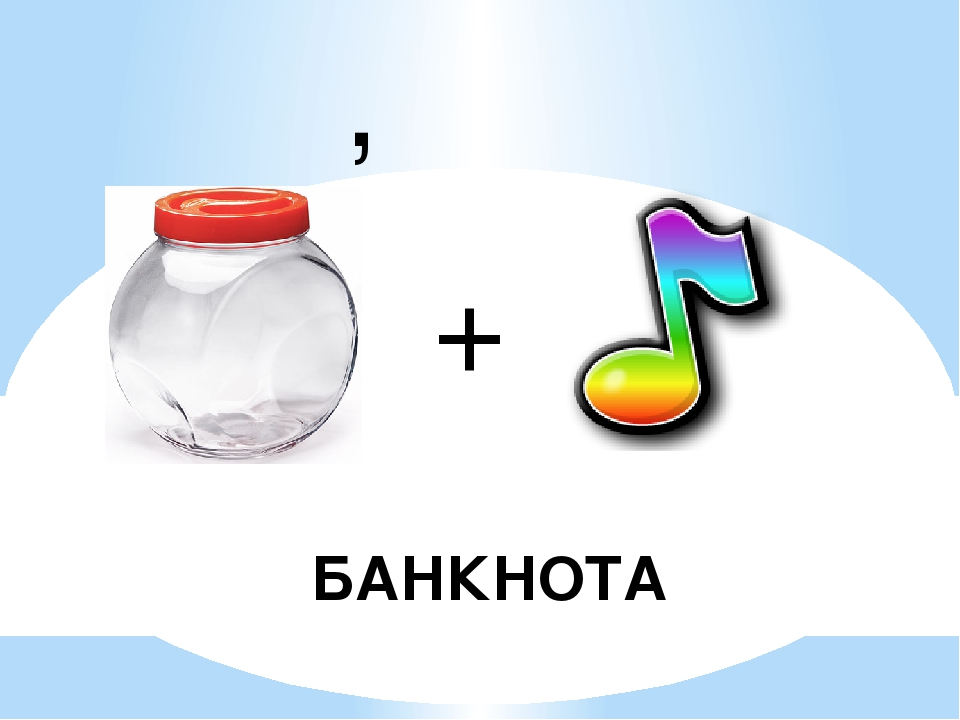 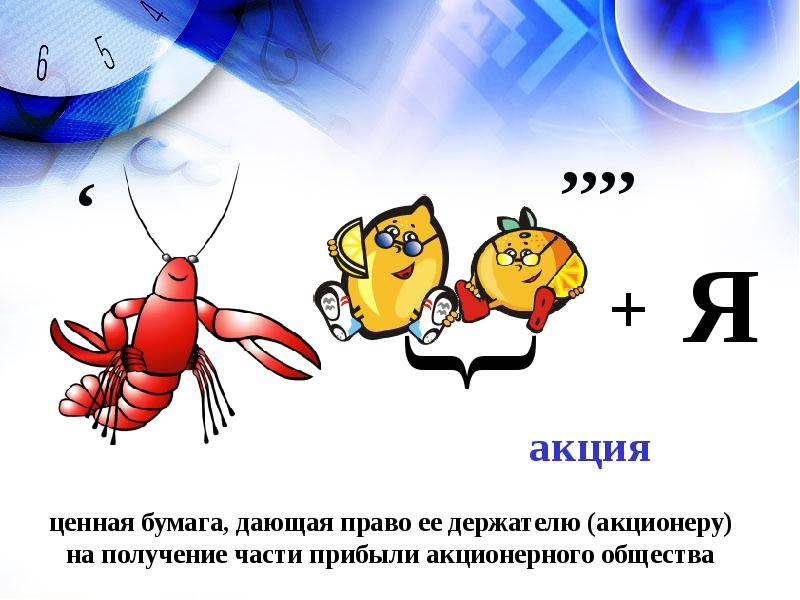 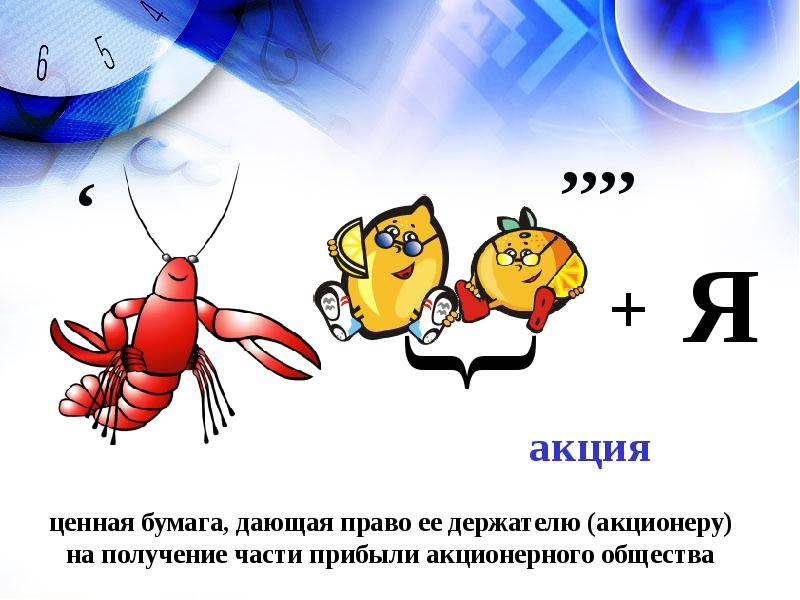 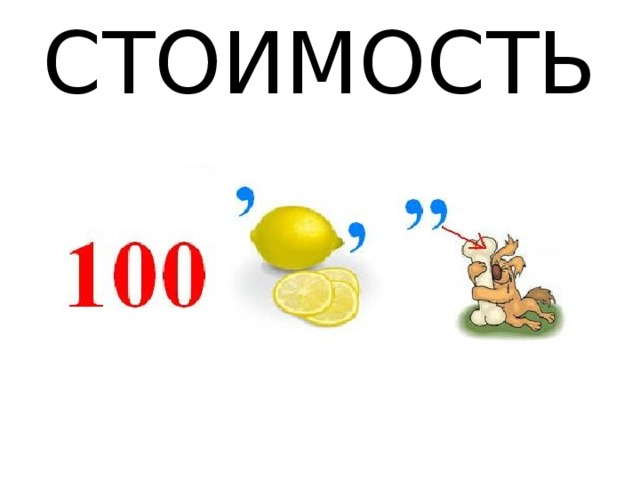 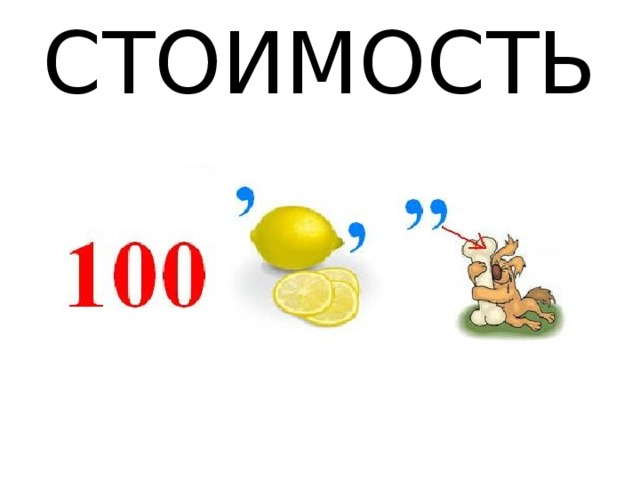 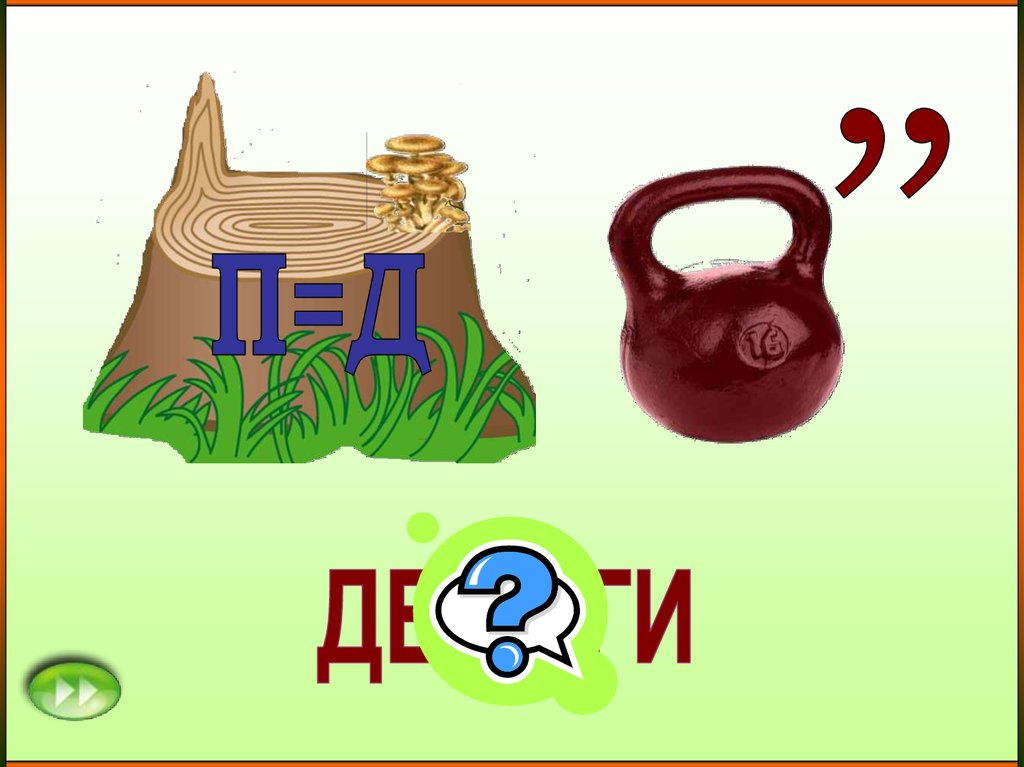 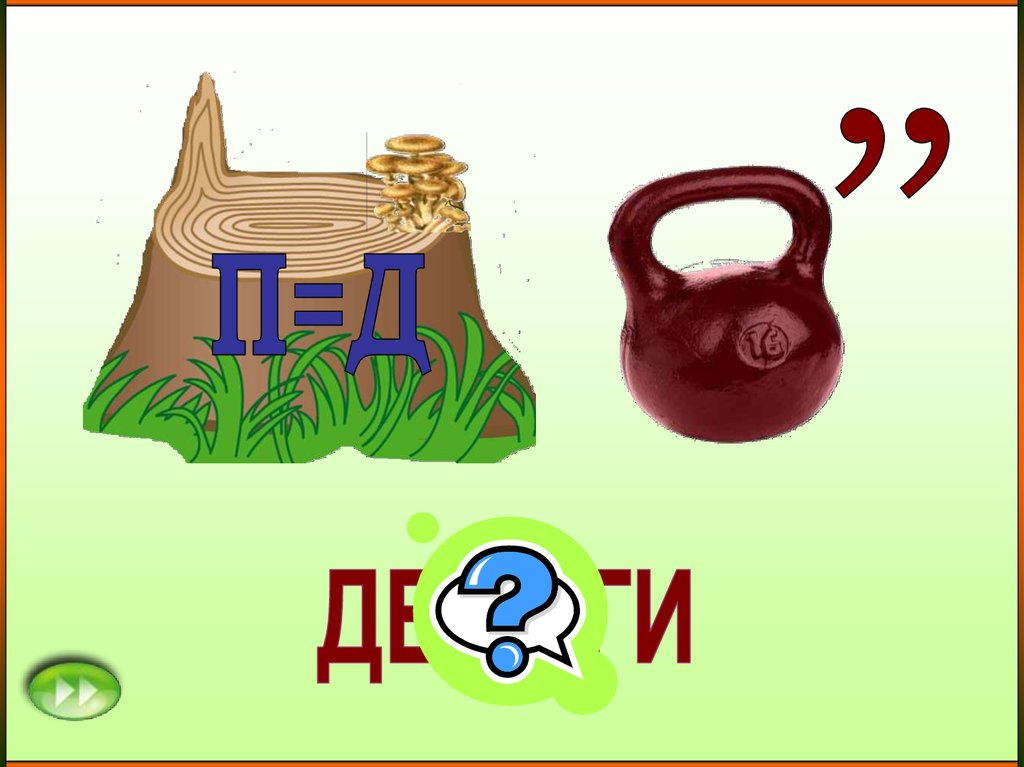 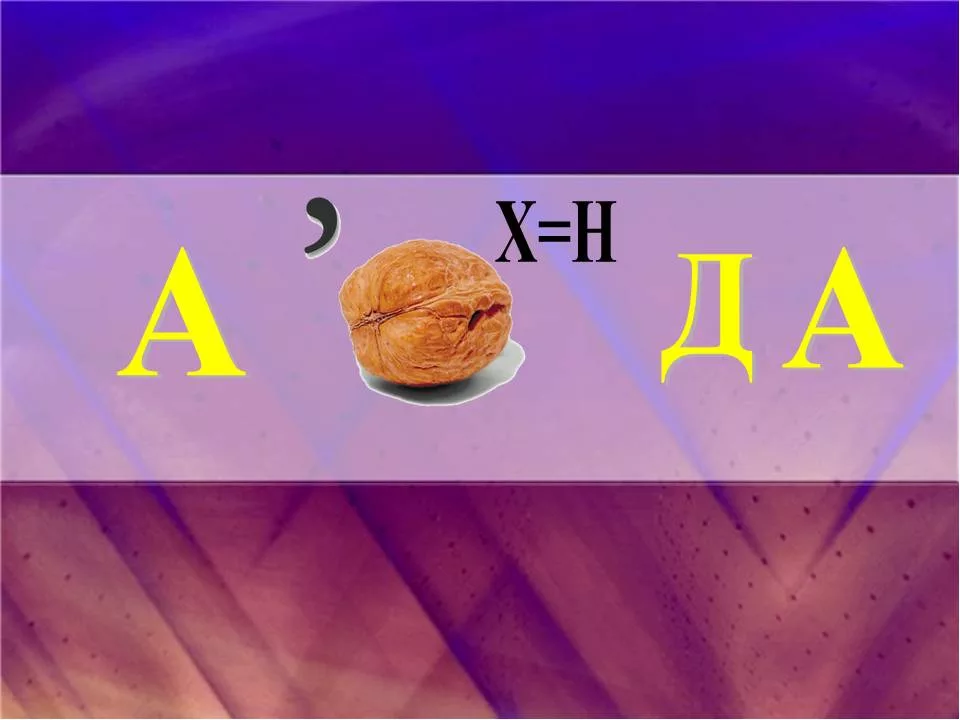 АРЕНДА
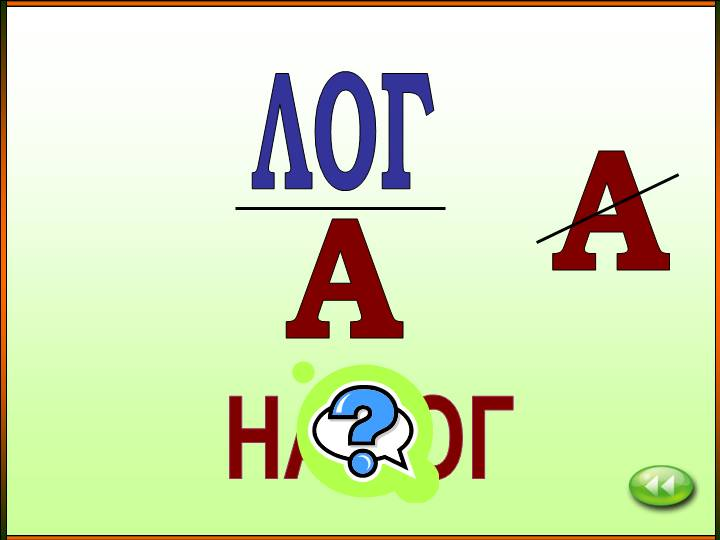 НАЛОГ
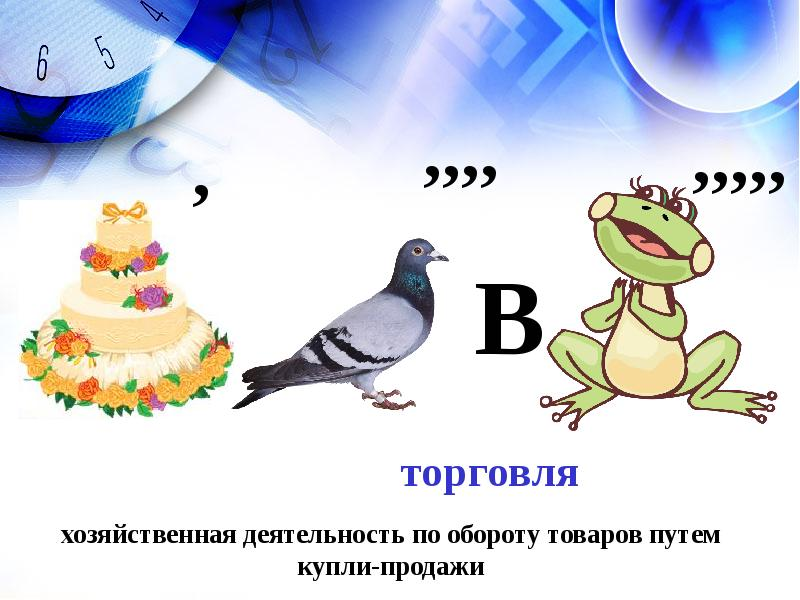 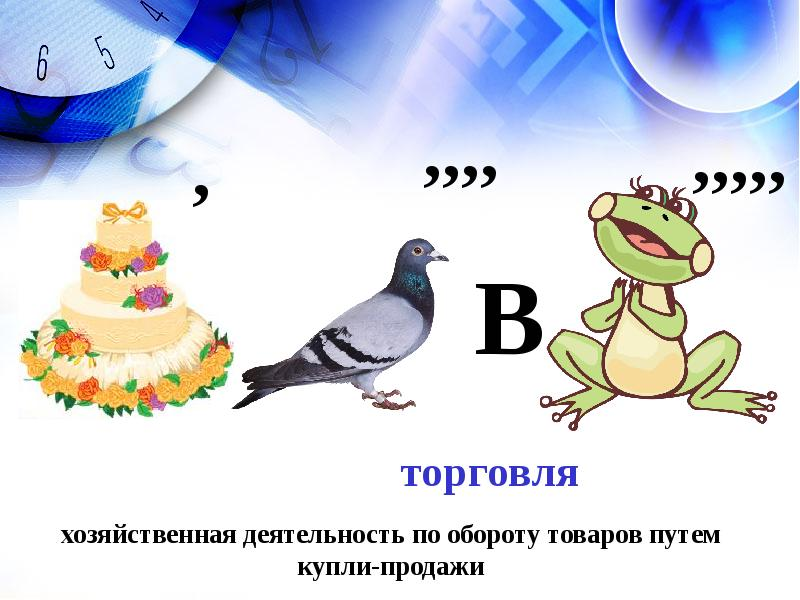 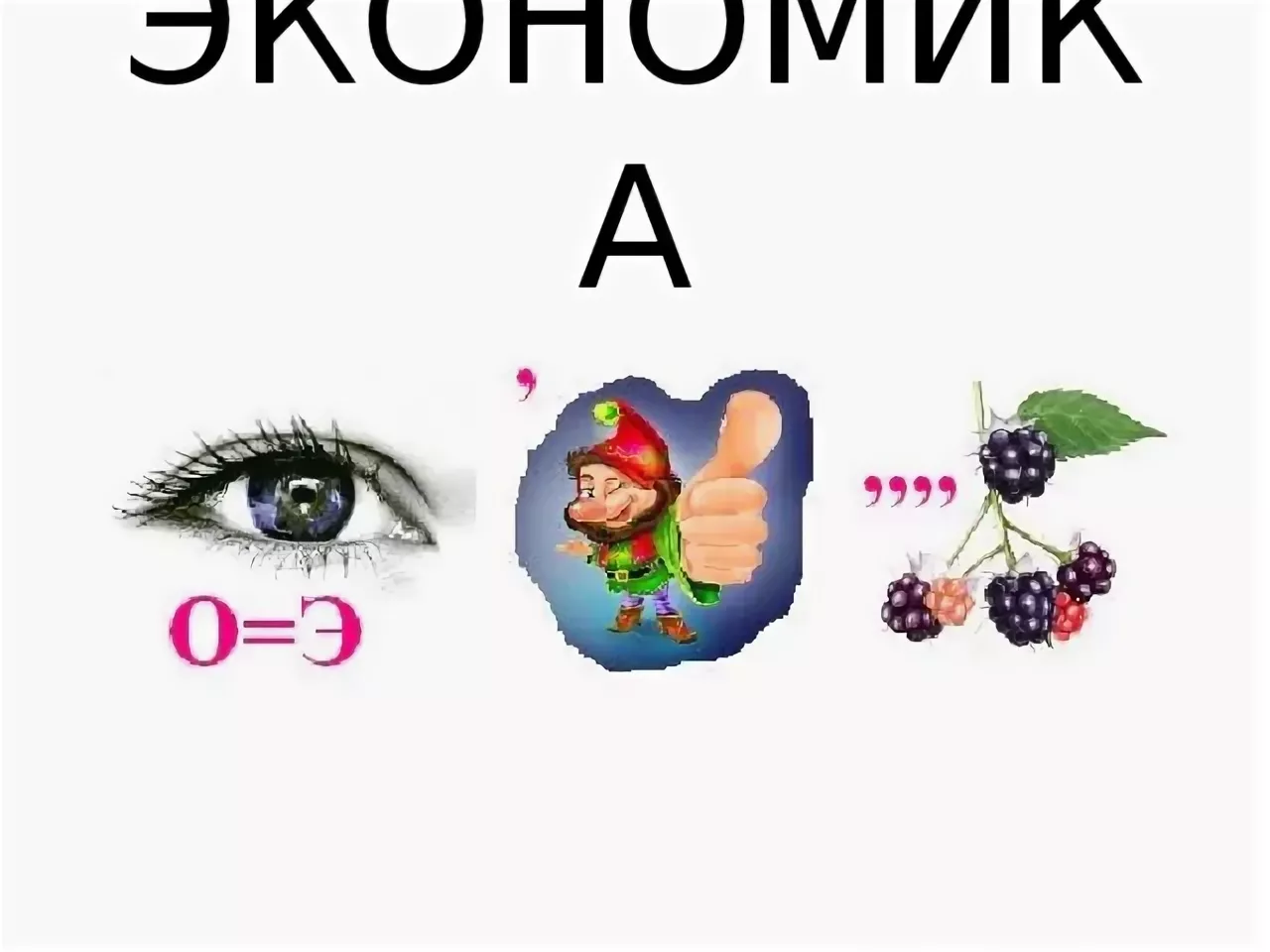 ЭКОНОМИКА
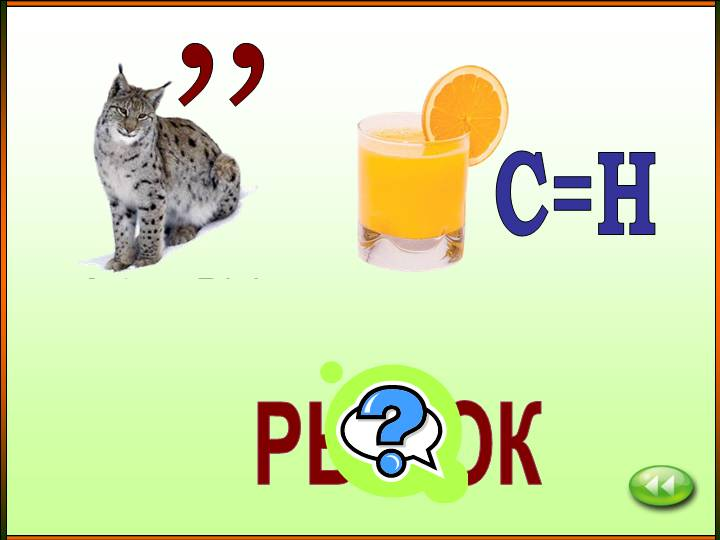 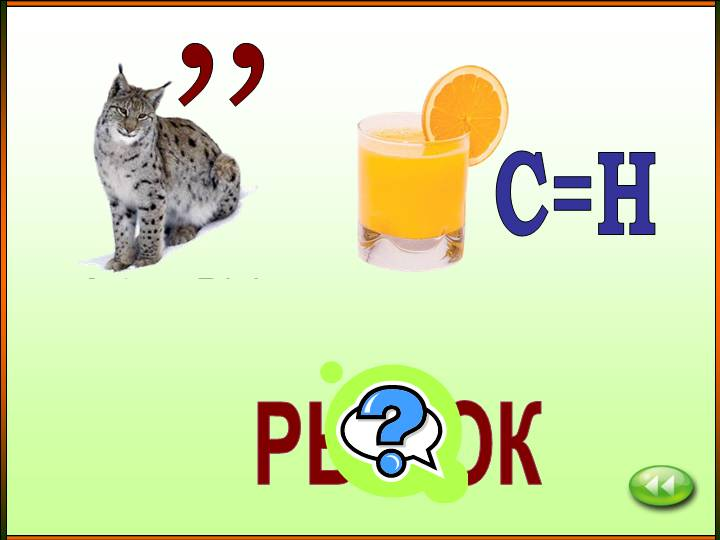 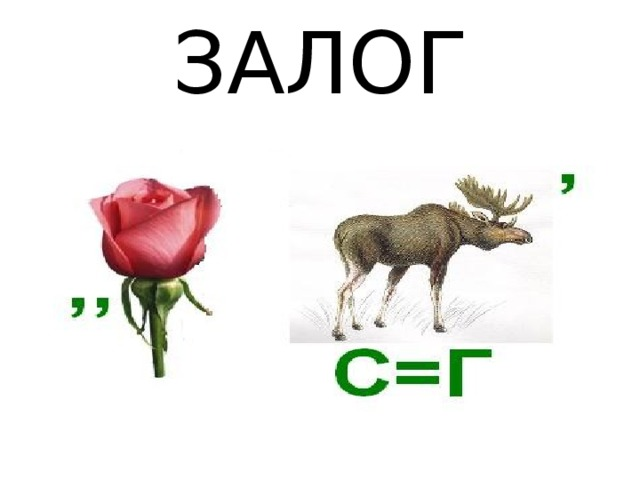 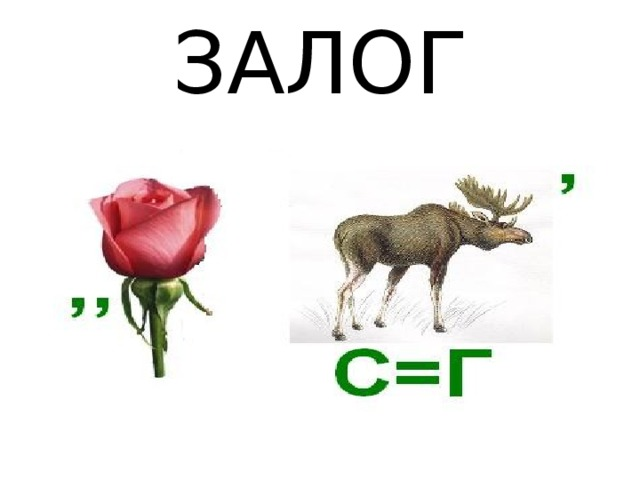